ARIES 2km d04
10 files 
0801 6Z and 18Z
0802 6Z
0803 6Z and 18Z
0804 6Z and 18Z
0805 6Z and 18Z
D04 080418Z
1- nature run center on 0804 18Z is 21.0N  54.5W 
2-The data from aries2km_d04_05.nc has the center displaced to the east by over 1deg
0804 18Z 0805 6Z -0805 18Z
On 5 at 18Z  CENTER 23.1N  59.9W
AIRS scans Nature Run providing thousands of soundings over 13 Days (at 4 scales)
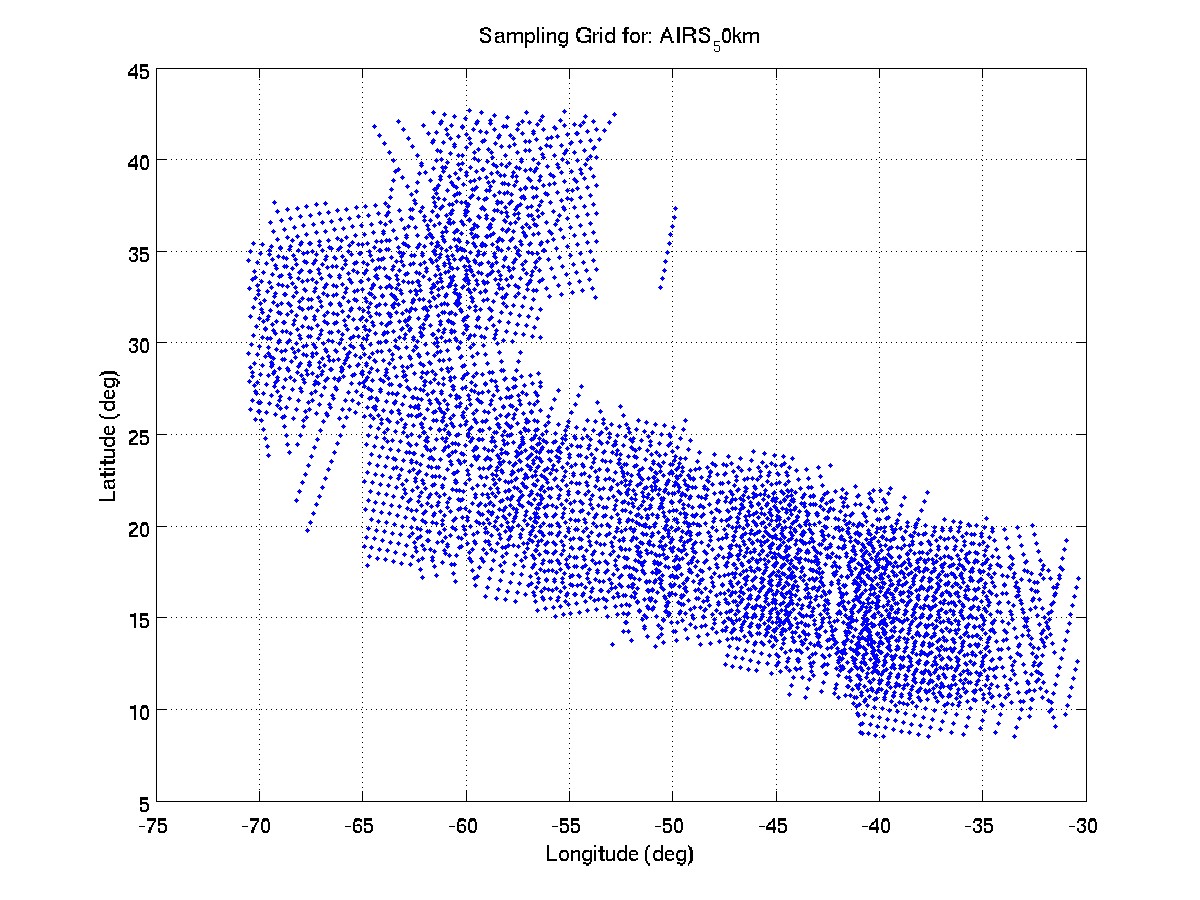 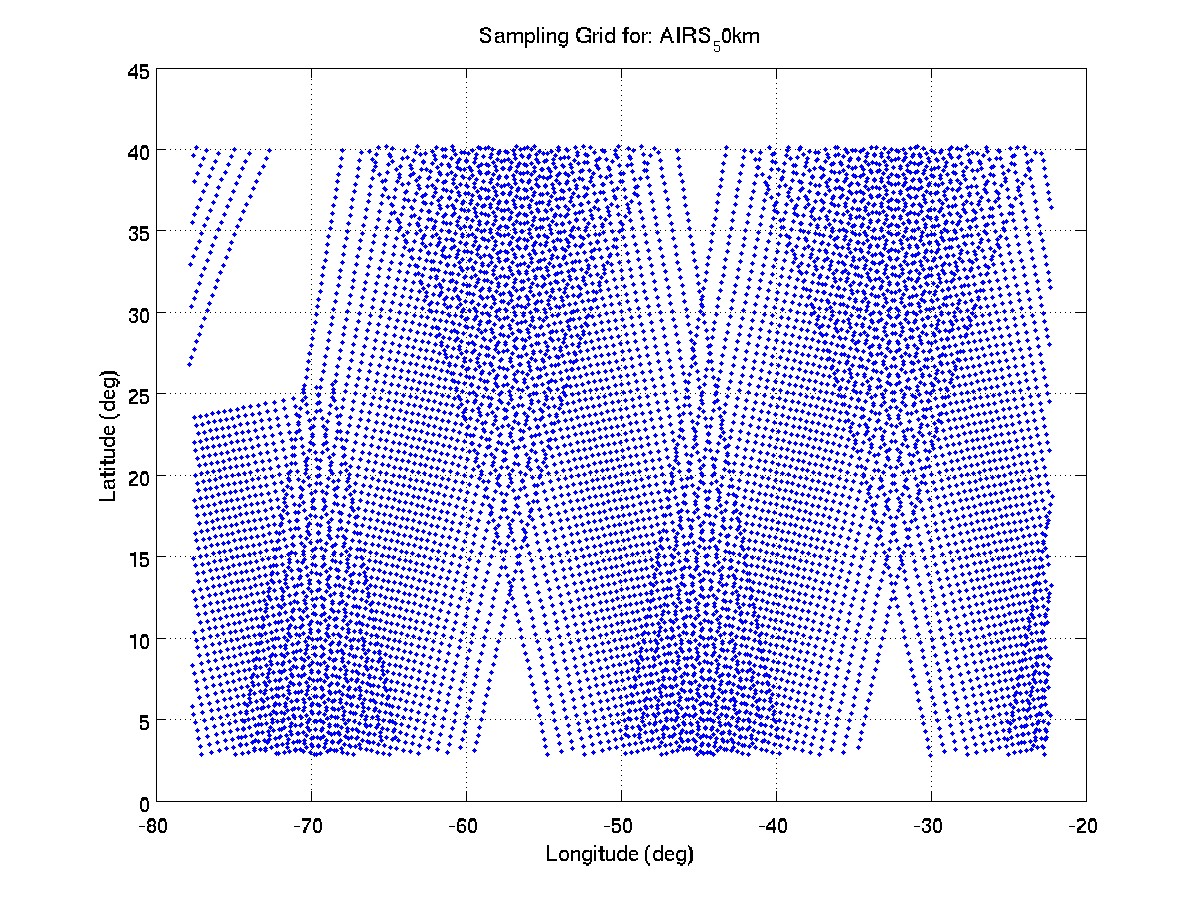 d01
d02
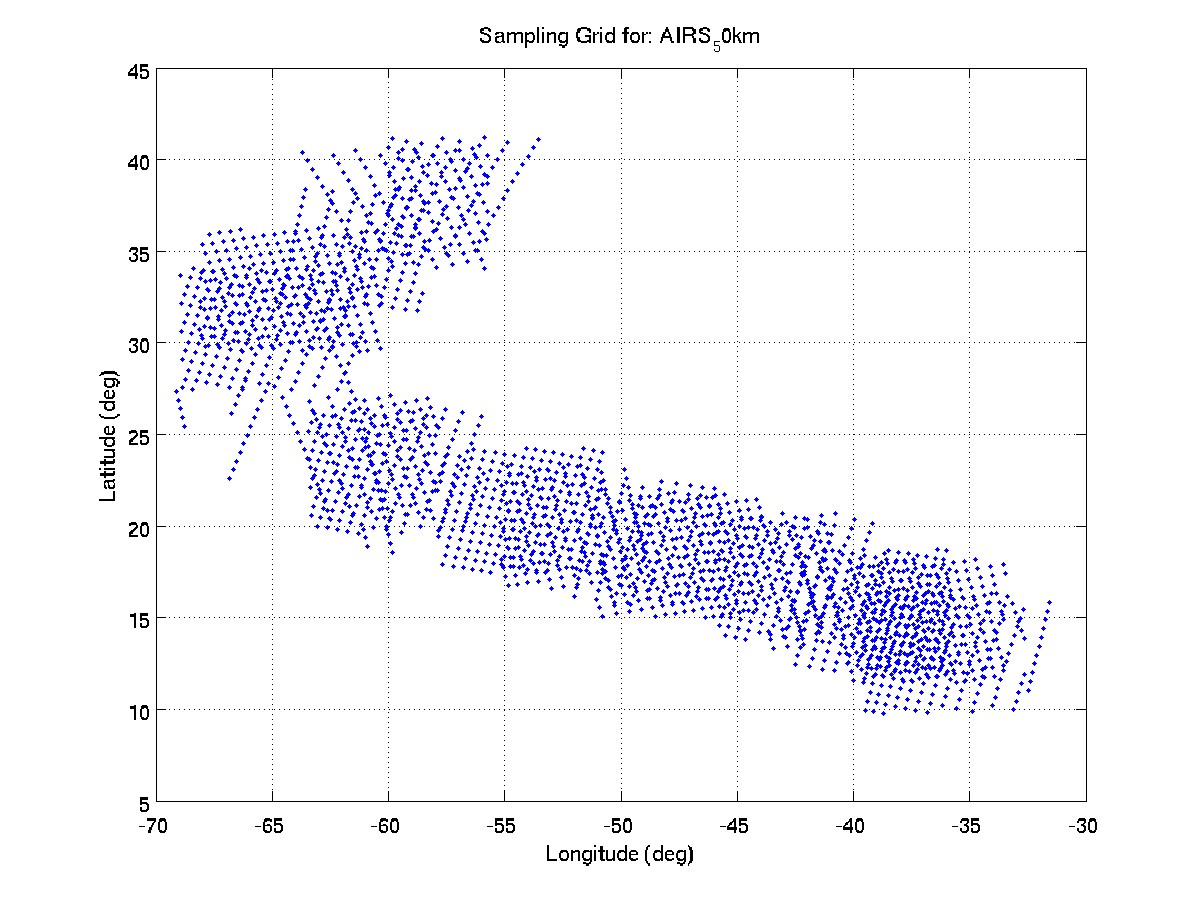 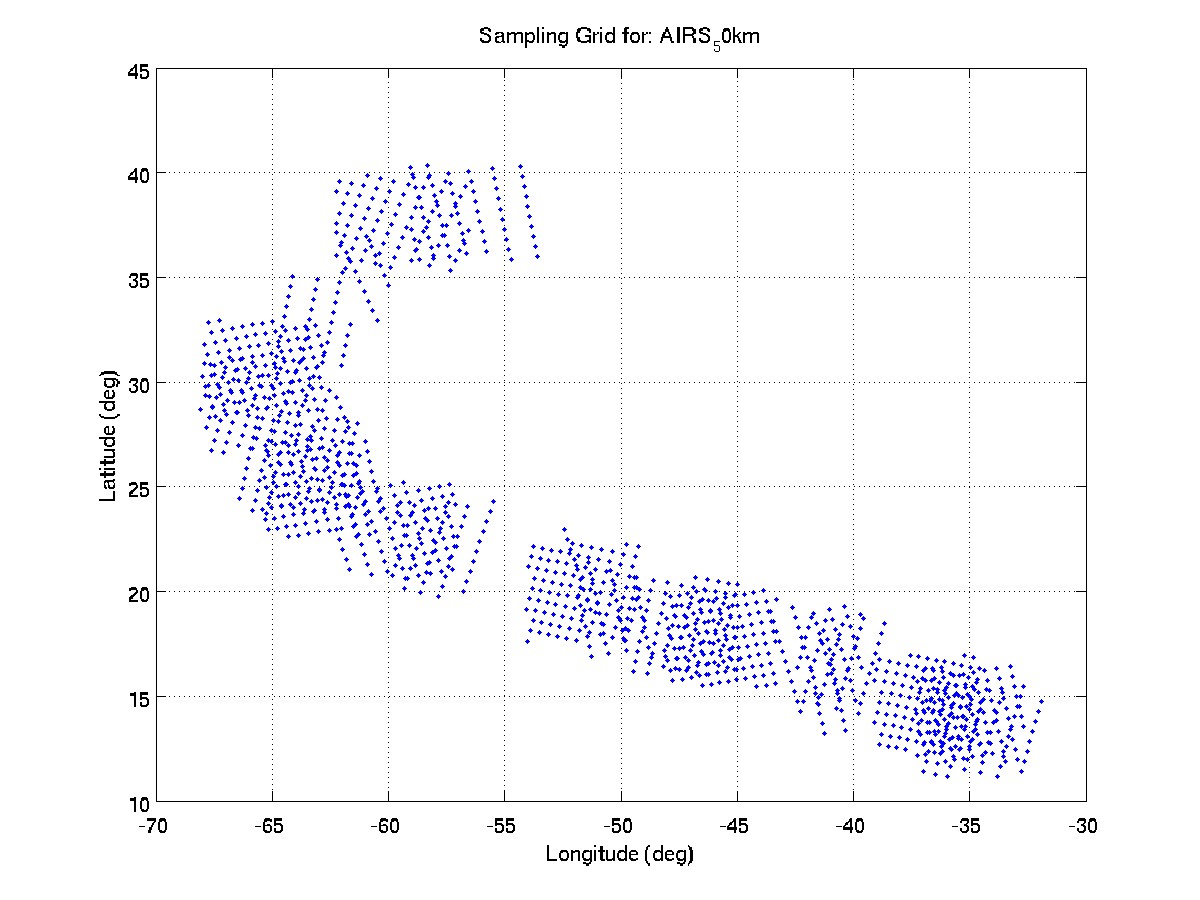 d03
d04
4
D01 0802 at 6Z
D01 0802 6Z
Center is at 16.7N  44.5W